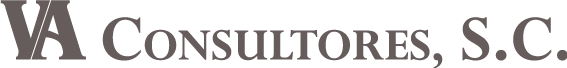 TÉCNICAS DE  GESTIÓN EJECUTIVA 2019
LICENCIATURA EN ADMINISTRACIÓN
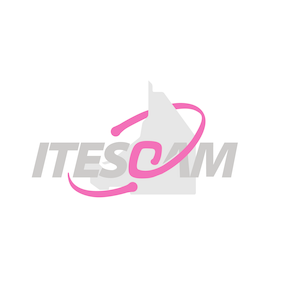 MÓDULO III.
TÉCNICAS DE NEGOCIACIÓN Y DESARROLLO PROFESIONAL

CASO PRACTICO MODULAR – CPM 
MÓDULO III
.
IMPORTANTE: 

LEA CUIDADOSAMENTE EL SIGUIENTE CASO PRÁCTICO MODULAR – CPM (PAGINAS 52 A LA 54   ), CONSULTE SU MATERIAL, Y CONTESTE LA SOLUCIÓN EN EL FORMATO DE REPORTE DEL CASO (PÁGINAS 55 Y 56) QUE ES EL DOCUMENTO QUE DEBE ENTREGAR ANTES DEL INICIO DE LA SESIÓN DE TRABAJO DEL MÓDULO I.

RECUERDE QUE PARA TENER DERECHO A PRESENTAR EXAMEN DE ESTE MÓDULO, DEBERÁ USTED ENTREGAR DEBIDAMENTE RESUELTO EL FORMATO DE REPORTE,  YA SEA IMPRESO O LLENADO A MANO PARA PODER TENER DERECHO A PRESENTAR EL EXAMEN FINAL.
51
ORGANIGRAMA PROPUESTO
MULTICOMERCIALIZADORA  SA DE CV
Consejo de Administración
Director
General
Gerencia de
Ventas
Gerencia de Mercadotecnia y Publicidad
Gerencia de Importación
Gerencia de Logística
Gerencia de Administración y finanzas
** Los datos y nombres del presente caso son ficticios y solo sirven de información para la resolución del caso.
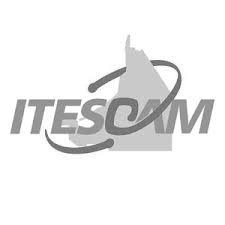 52
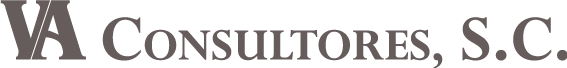 ** Los datos y nombres del presente caso son ficticios y solo sirven de información para la resolución del caso.
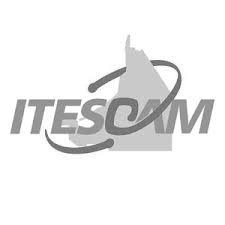 53
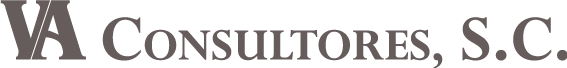 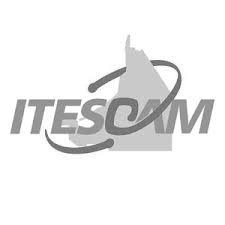 54
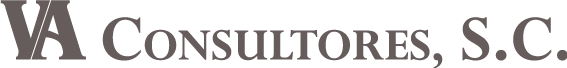 Puede usar este formato o substituirlo por un formato propio
*SI REQUIERE MÁS ESPACIO PUEDE UTILIZAR EL REVERSO DE ESTAS HOJAS O BIEN AGREGAR LAS QUE REQUIERA
55
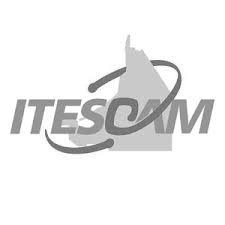 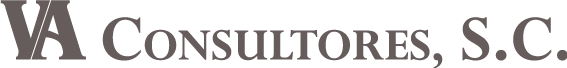 *SI REQUIERE MÁS ESPACIO PUEDE UTILIZAR EL REVERSO DE ESTAS HOJAS O BIEN AGREGAR LAS QUE REQUIERA
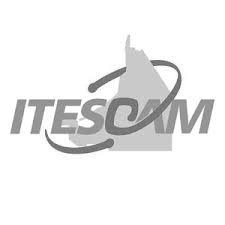 56
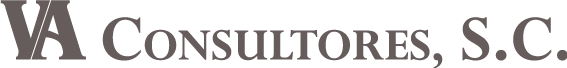